Русский язык
6
класс
Как сказать                           о местонахождении предмета?
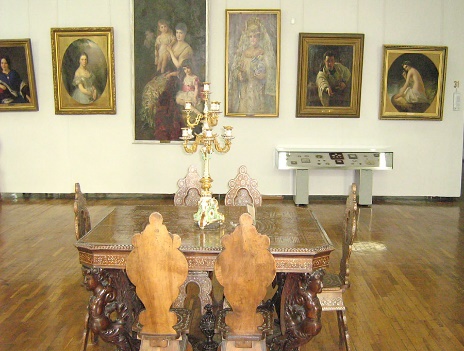 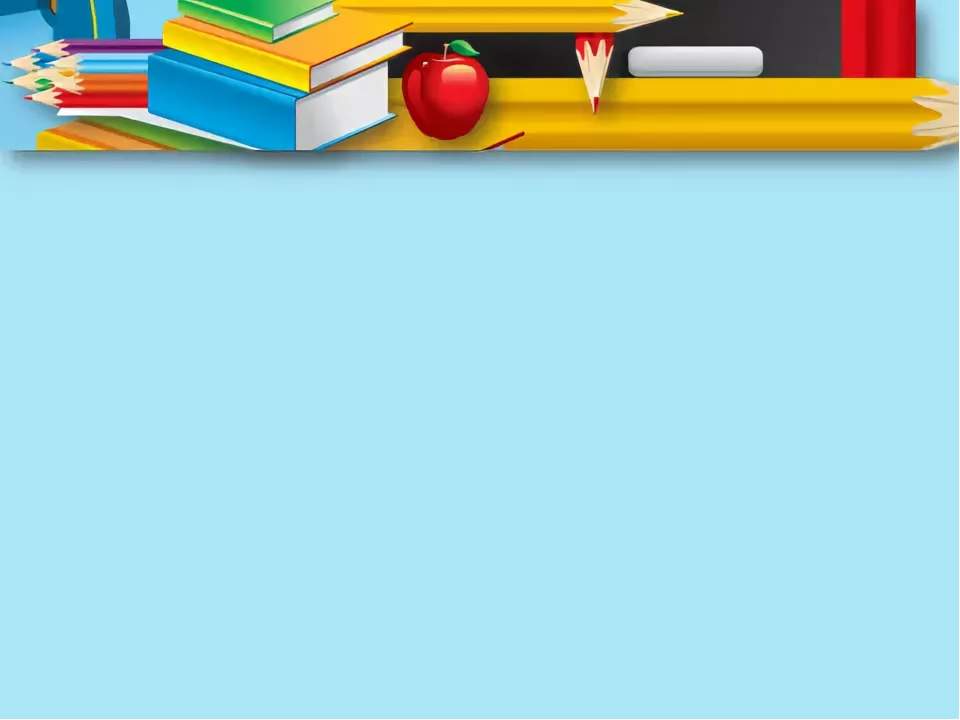 Сегодня на уроке мы
Побываем в картинной галерее.
Познакомимся с работами известных художников.
Повторим выражение начального и конечного пунктов движения.
Научимся говорить о местонахождении предмета.
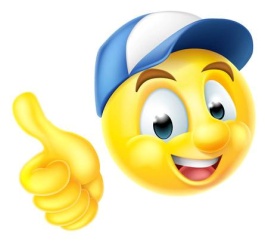 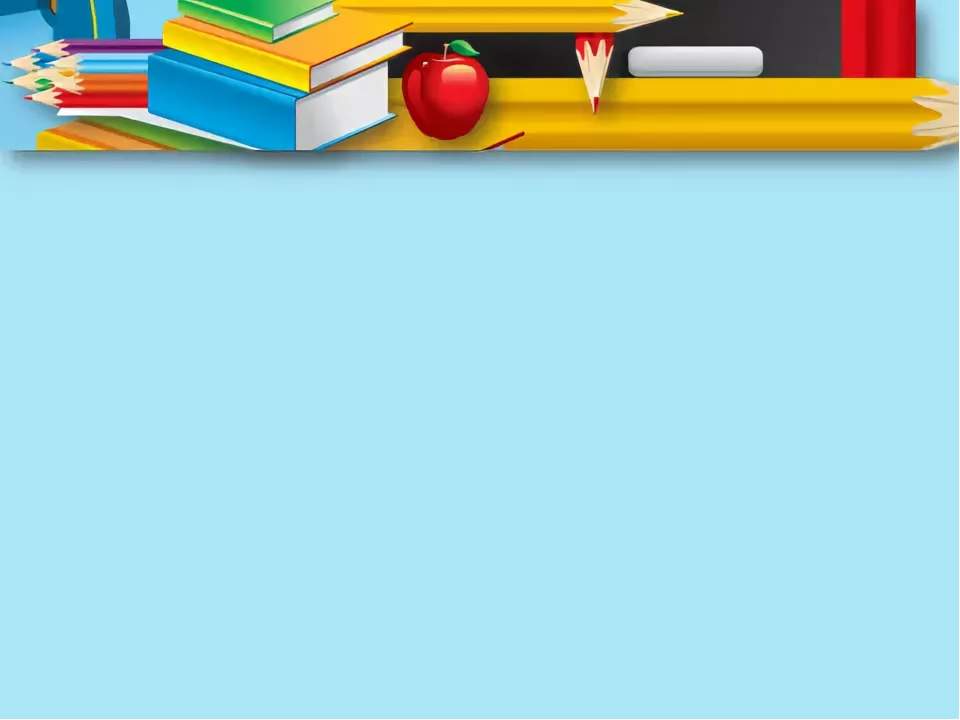 Проверка задания для самостоятельного выполнения. Упражнение 8.
От учителя мы услышали про музей знаменитого мастера пейзажа Урала Тансыкбаева. До Ташкента мы доехали на автобусе. С автовокзала до музея отправились на метро. Потом от станции метро «Буюк ипак йули» надо ехать до остановки  «Художники». Мы ходили всюду: от мастерской до картинной галереи. Я не мог оторвать взгляда от горного пейзажа «Чарвак». Девочки не отходили от маленького натюрморта «Цветы».В чудесном саду росли самые редкиерастения – от пирамидального дуба до нежной глицинии. На обратном пути до дома все говорили о замечательном художнике.
Урал Тансыкбаев (1904 – 1974)
Урал Тансыкбаев — народный художник Узбекистана.
Родился в Ташкенте.
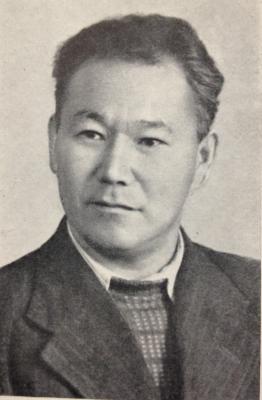 После окончания семилетней школы пошел работать на завод. В двадцать лет Урал начинает рисовать.
Сырдарья
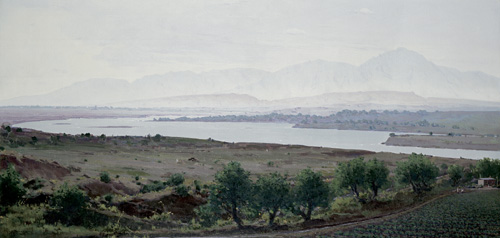 Осень в горах
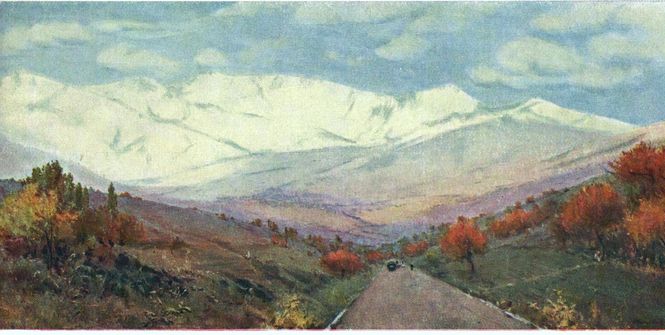 Полив хлопка. 1949г.
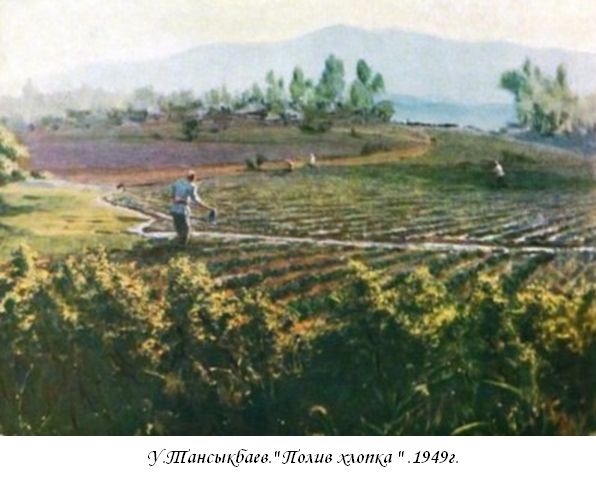 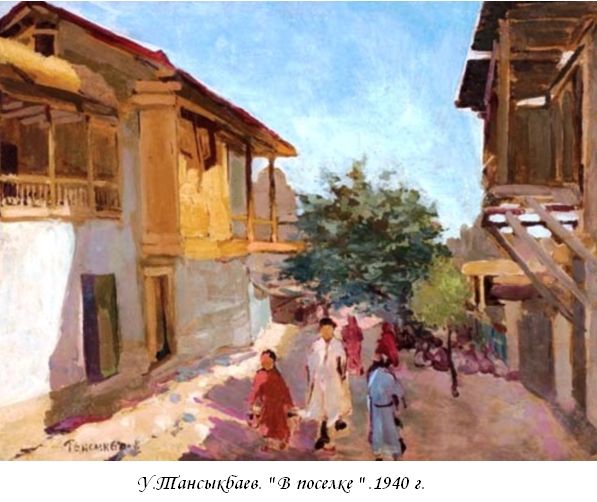 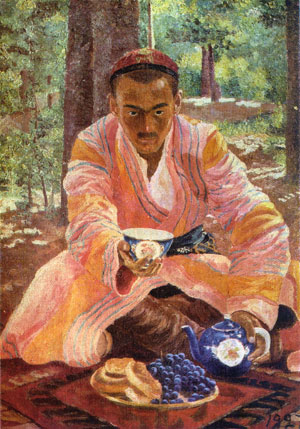 Портрет Ташкенбаева
Дом- музей Урала Тансыкбаева
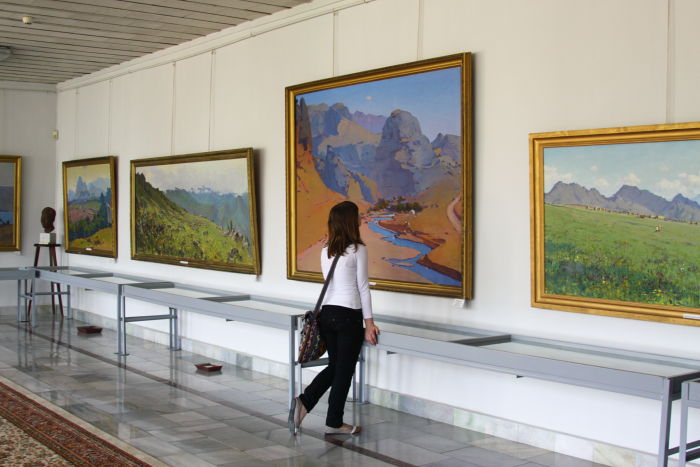 Имена существительные в Р.п. с предлогами у, около, возле.
Интервью Анвара
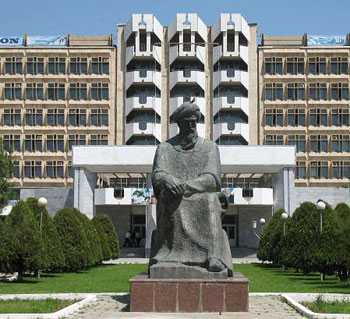 - Где находится памятник любимой узбекской поэтессе Зульфие?
-Этот памятник стоит возле музея искусств.
- А вы знаете имя скульптора?
- Равшан Миртаджиев. Около Ташкентского государственного технического университета стоит памятник Беруни. Это тоже его работа.
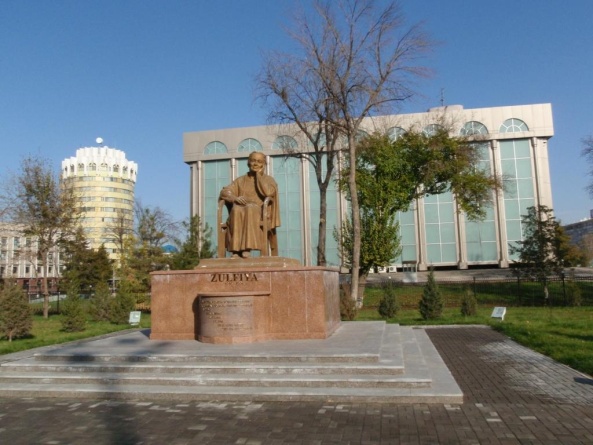 Чтобы сказать, где находится предмет (nimaning oldida, yonida, yaqinida), нужны существительные в родительном падеже   с предлогами у, возле, около, недалеко от.
старого парка
синего озера
спортивной школы
последней станции
новых домов
у
около
возле
недалеко от
позади
вокруг
Где?
Упражнение 1
Ответьте кратко на вопросы по образцу.
Где находится музей?  – Возле дома (сад, парк, университет, стадион, сквер).
Где можно найти газетный киоск? - Около школы, (больница, поликлиника, остановка).
Где стоит памятник? – У входа в музей (въезд в город, здание театра, вокзал).

!  Чтобы сказать, где находится предмет, нужны существительные в родительном падеже с предлогами у, возле, около, недалеко от.
Проверьте!
Где находится музей?  – Возле дома, возле сада,  возле парка,  возле университета, возле стадиона, возле сквера.
Где можно найти газетный киоск? - Около школы, около больницы, около поликлиники, около остановки.
Где стоит памятник? – У входа в музей , у въезда в город, у здания театра, у вокзала.
Упражнение 2
Прочитайте текст. Правильно поставьте окончания существительных в родительном падеже.
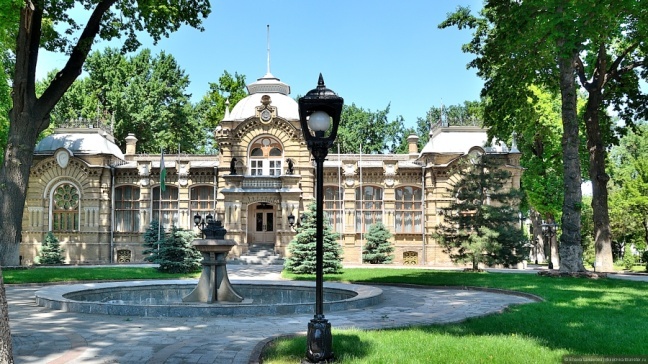 Музей искусств Узбекистана 
был основан в 1918 году.
Вначале коллекция картин, 
скульптуры и фарфора
находилась в доме князя
Романова недалеко от сквер…
Амира Темура. У вход… во дворец
лежали олени с ветвистыми рогами. 
Вокруг дом… был тенистый сад.
проверим
Музей искусств Узбекистана 
был основан в 1918 году.
Вначале коллекция картин, 
скульптуры и фарфора
находилась в доме князя
Романова недалеко от сквера
Амира Темура. У входа во дворец
лежали олени с ветвистыми рогами. 
Вокруг дома был тенистый сад.
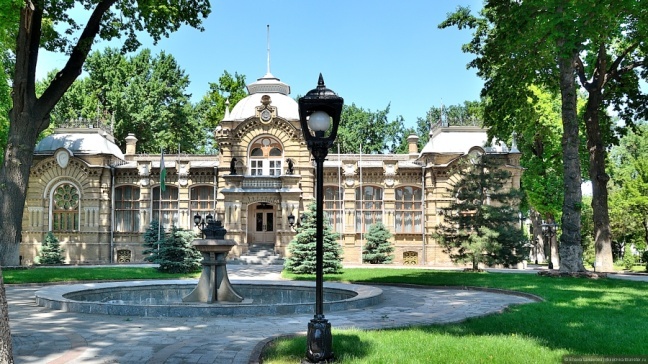 ы
В залах у стен… стояли низкие диваны. Около картин… известных мастеров висели бухарские ковры и драгоценное оружие. Князь завещал свою коллекцию Ташкенту. 
Новое здание Государственного музея изобразительных искусств находится недалеко от институт… востоковедения. Недалеко от музе… – проспект Амира Темура.
ы
а
я
я
Напротив здани… находится памятник Зульфие. 
В музее много картин известных зарубежных мастеров. Возле картин... И.Шишкина и И.Айвазовского можно увидеть прекрасные пейзажи Урала Тансыкбаева. Недалеко от портрет… дочери И.Е.Репина смотрят на нас «Подруги» и «Девушка с дутаром» Павла Бенькова. Возле картин… Усто Мумина – полотна Николая Карахана и Фалька. Вокруг музе… всегда группы туристов.
ы
а
ы
я
Музей искусств Узбекистана
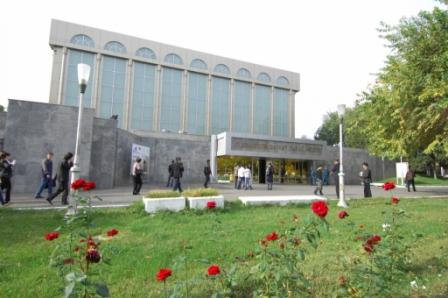 Шишкин. «Утро в сосновом бору»
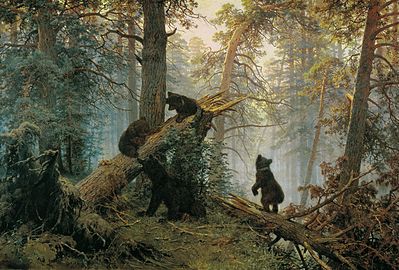 Айвазовский. «Девятый вал»
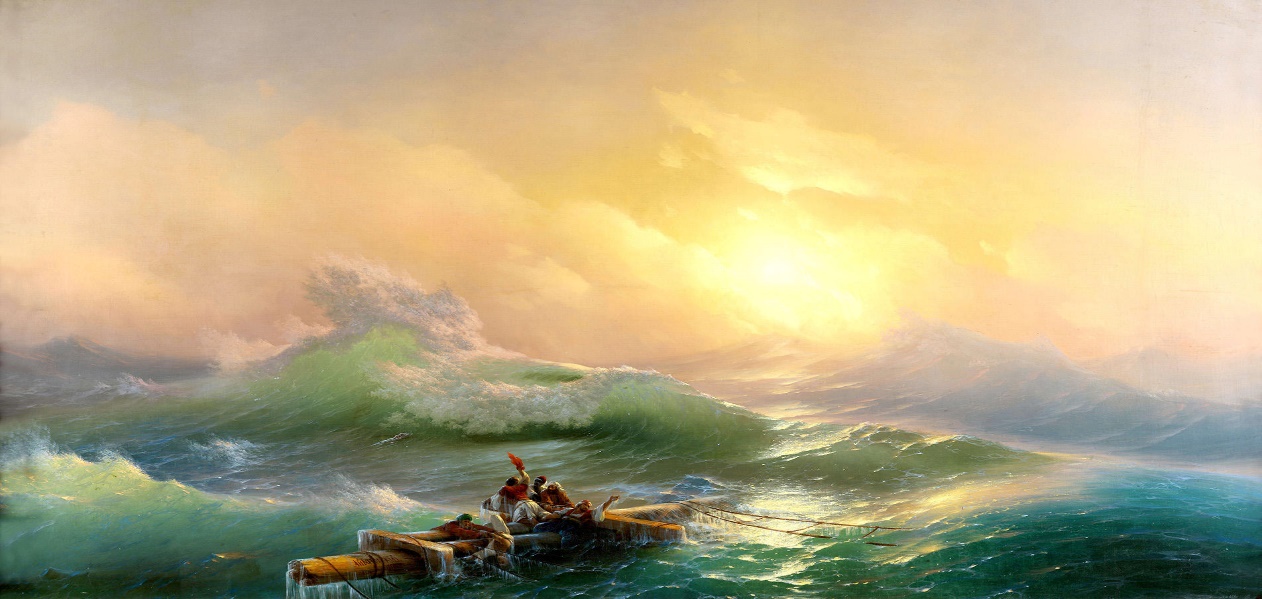 Павел Петрович Беньков
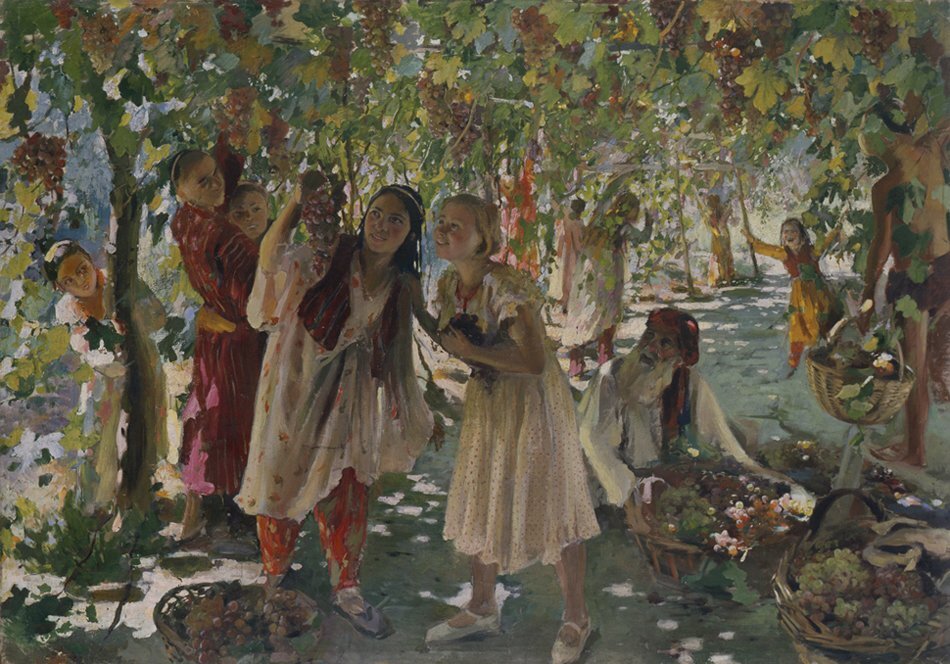 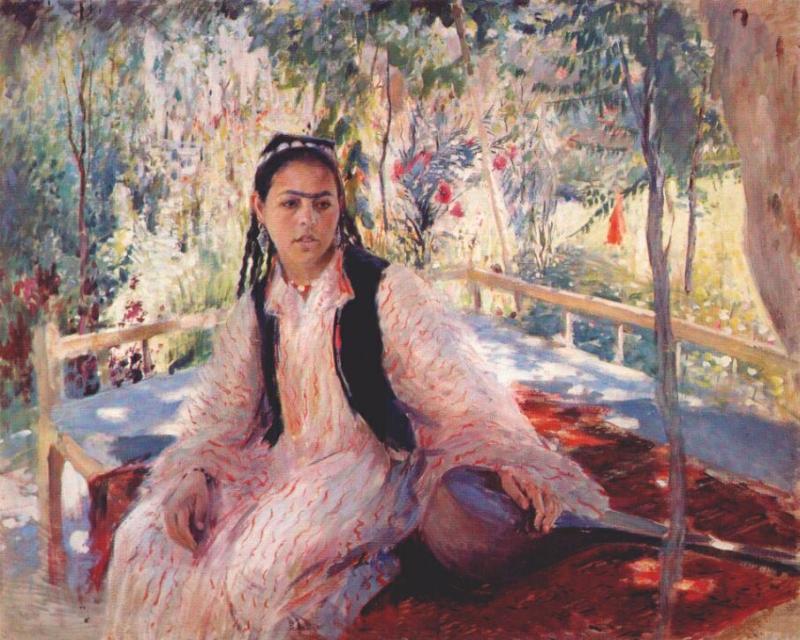 Упражнение 4
Поговорите с друзьями об искусстве. Задать вопросы и ответить на них поможет таблица.
Образец: - Где находятся фарфоровые статуэтки? 
               - Они стоят вокруг керамической вазы.
               - А! Я вижу! Это как раз возле чудесного натюрморта.
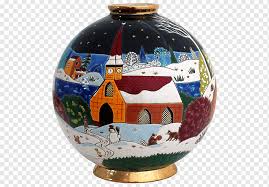 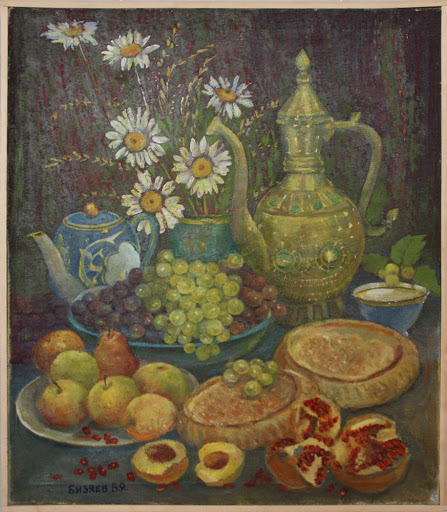 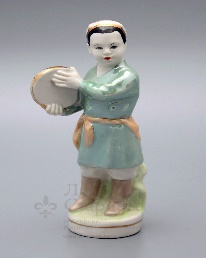 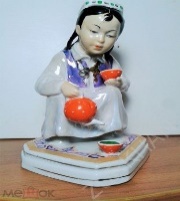 Рассмотрим таблицу
Усто Мумин  -  Александр Николаев
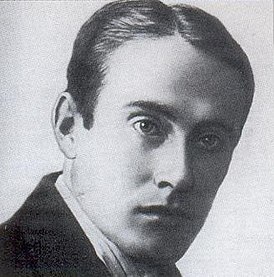 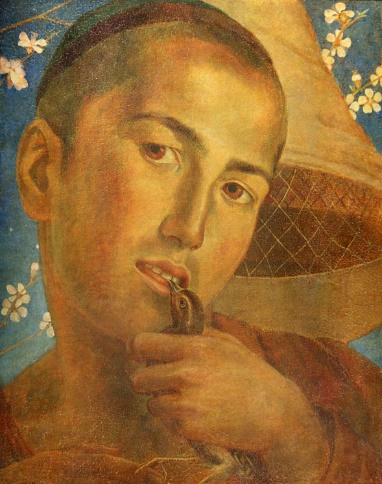 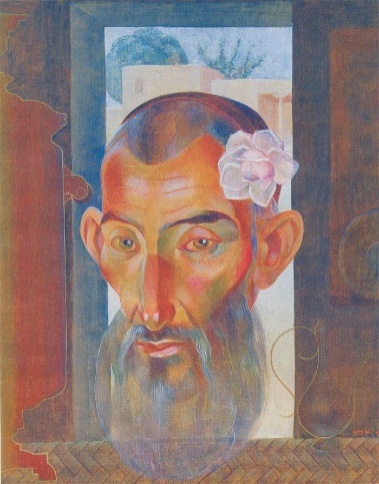 Илья Репин «Портрет матери»
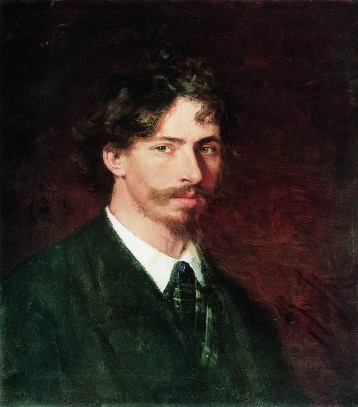 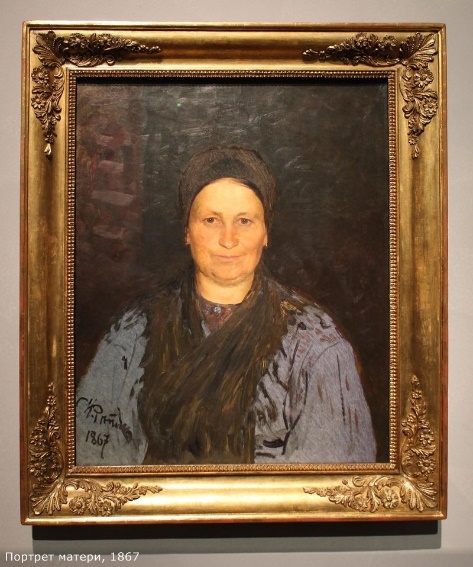 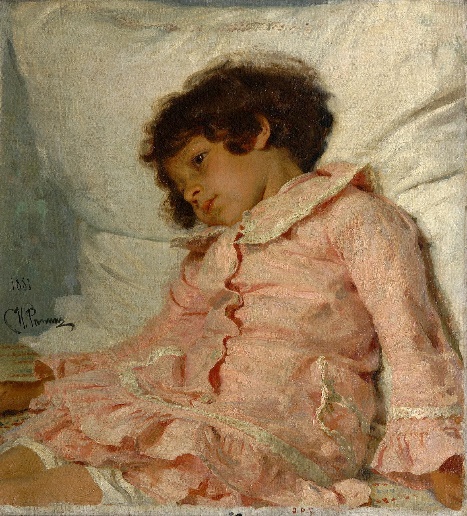 Как вежливо спросить о местонахождении предмета?
Где находится (располагается) музей?
Где   висит пейзаж (стоит памятник)? 
         лежит экспонат?
Где   можно найти картины Усто Мумина?
Где   тут у вас буфет?
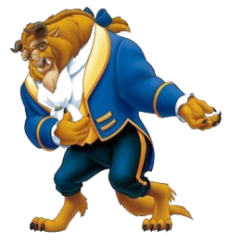 Где растут деревья?
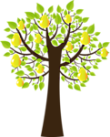 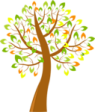 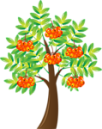 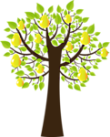 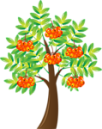 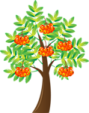 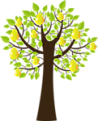 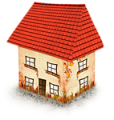 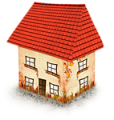 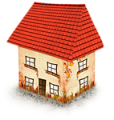 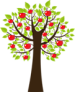 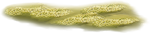 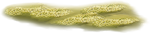 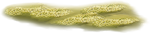 у дома
около дома
вокруг дома
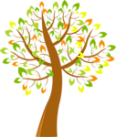 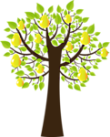 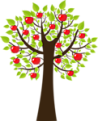 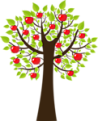 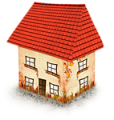 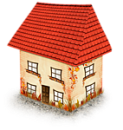 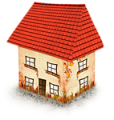 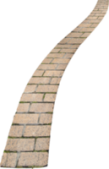 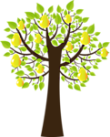 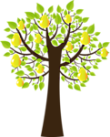 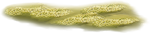 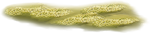 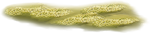 позади дома
недалеко от дома
напротив дома
Что где находится?
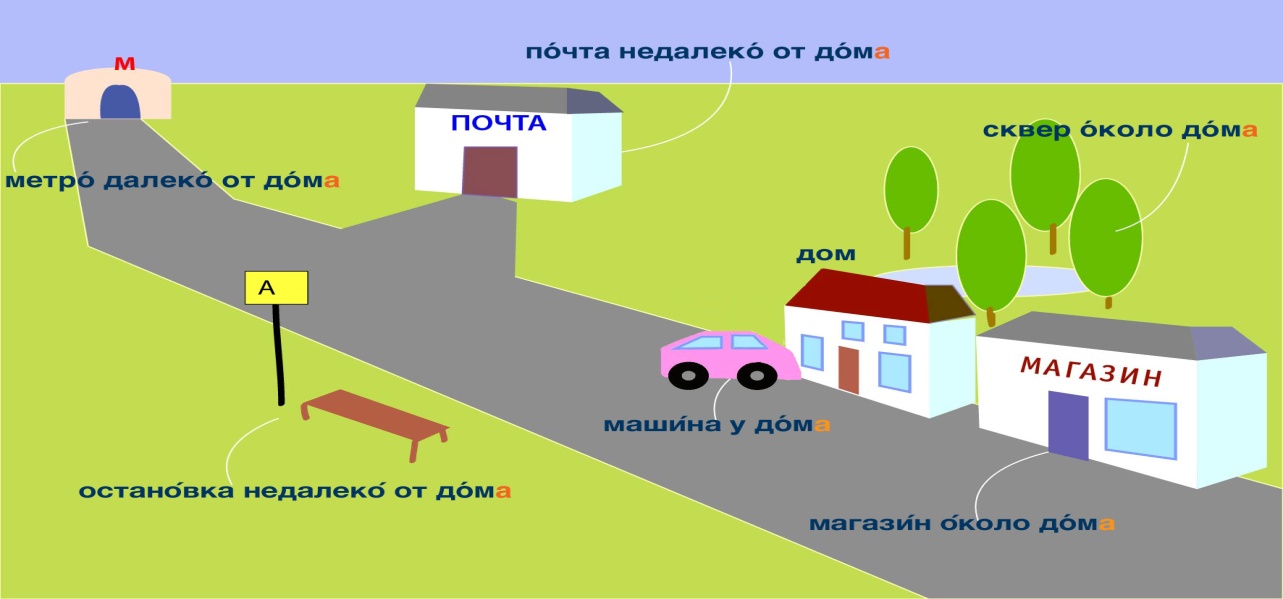 Упражнение 6
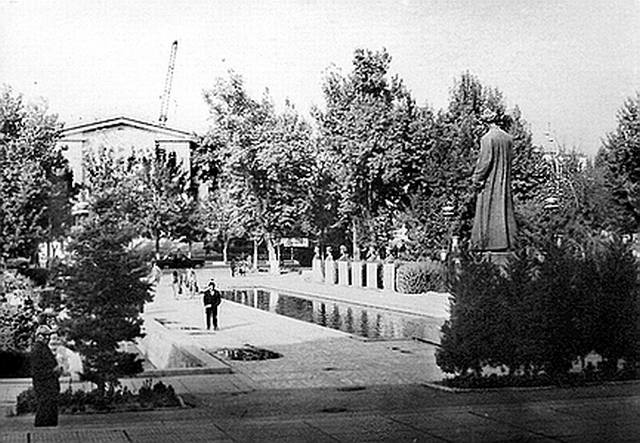 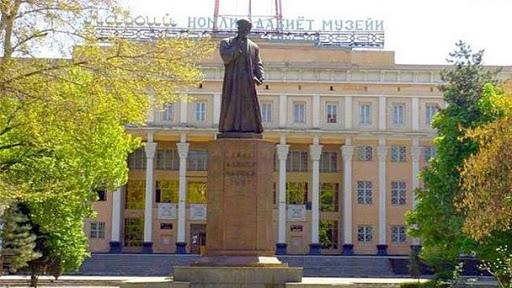 Расскажите по-русски, где что находится.
Muzey oldida buyuk shoir va adiblarning byustlari hamda Navoiyning haykali o‘rnatilgan.
Перед музеем находятся бюсты великих поэтов и писателей и поставлен памятник Навои. 
Maktabimiz yonida katta bino qurildi. 
Возле школы построили большое здание.
Shkaf deraza yonida turibdi. Uyimiz yonida muzey bor. Shaxar yaqinidan daryo o‘tadi.
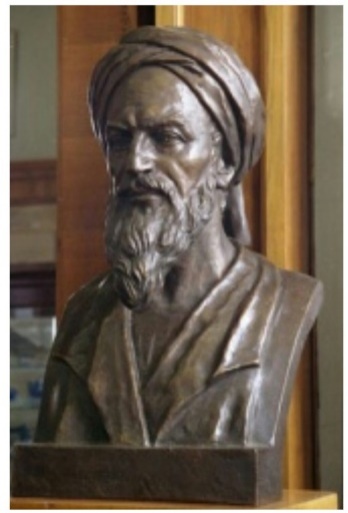 В Ташкенте открылась Аллея литераторов
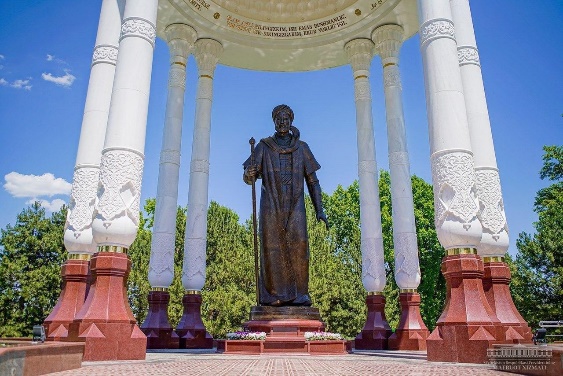 Были установлены памятники таким выдающимся мастерам пера, как Бабур, Огахи, Бердах, Мукими, Фуркат, Бехбуди, Авлони, Чулпан, Кадыри, Толепберген Кайипбергенов, Ибрайим Юсупов, Александр Файнберг.
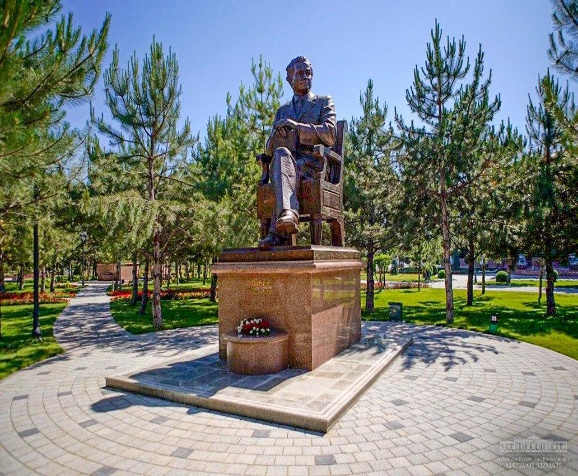 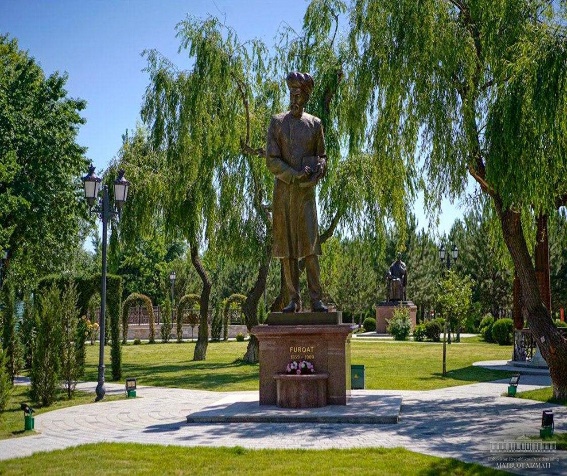 Пословицы и поговорки
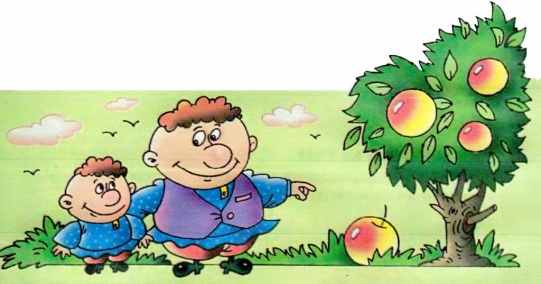 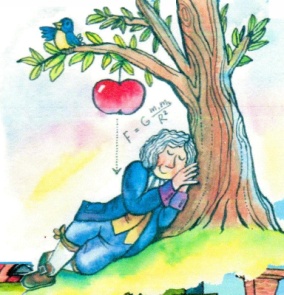 Яблоко от яблони недалеко падает.
Какой садовник, такие и яблочки.
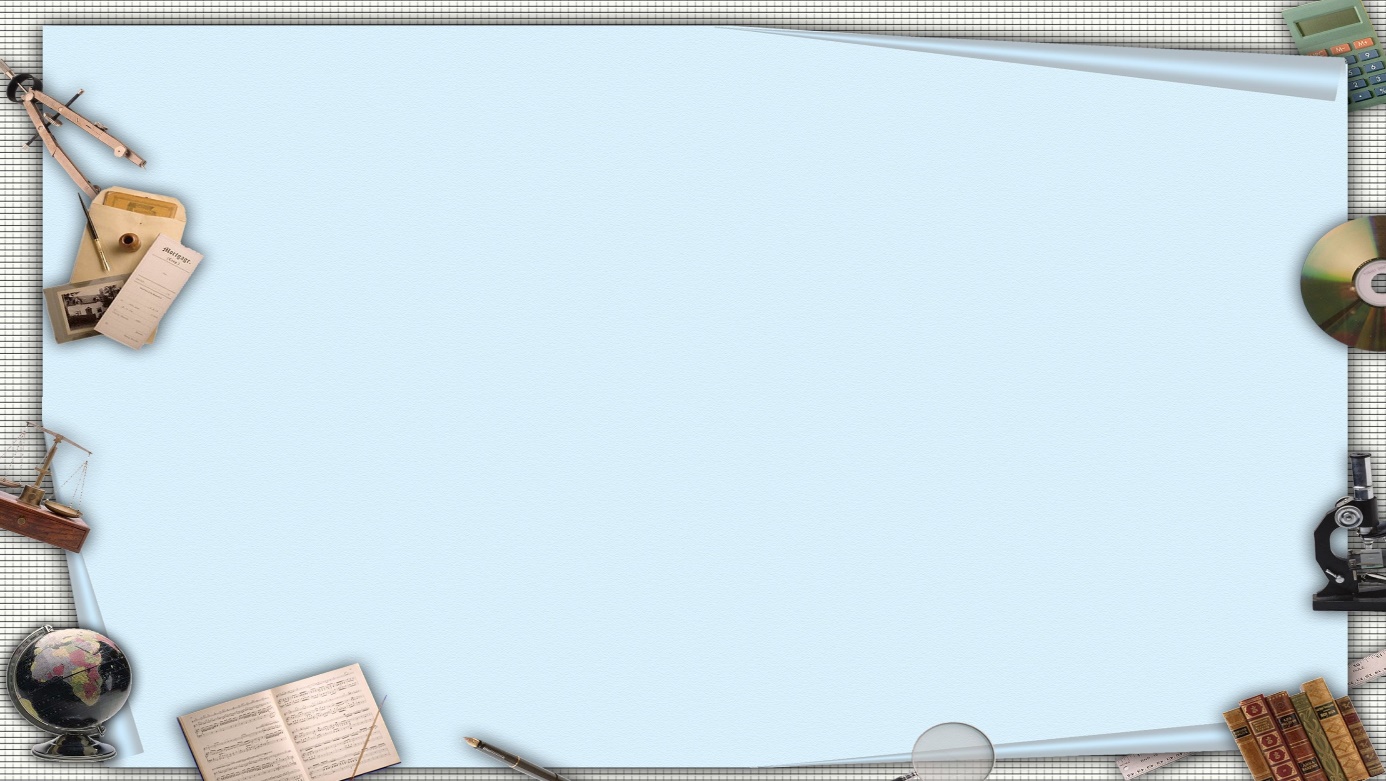 Задание для самостоятельного выполнения
Выполнить упражнение 7,8
На странице 53.
 Прочитать рубрику «С русским языком вокруг света».
Выучить пословицы.